CONGENITAL SOFT TISSUE DYSPLASIAS IN CHILDREN
Tanh Nguyen Tran Viet, MD
Khai Truong Dinh, MD và Cs
Khoa Ngoại BV Nhi Đồng 2
Introduction
Localized malformations of covering soft tissues in children, presenting as various clinical entities.
The pathological conditions were termed:
Giant hamartomas, segmentary gigantism, 
Hypertrophic limbs, phacomatosis
Introduction
Syndromes
Parkes-Weber
Klippel Trenaunay
Proteus
Servelle Martorell
Mafucci
Bannayan-Riley-Ruvalcaba
Introduction
These syndromes were regrouped in to the term congenital soft tissue dysplasias (CSTDs)

Histopathological feature: overgrown cells of well-defferentiated tissues
HISTORICAL REVIEW
1958, Chassaignac, 2 cases“The limbs in the left side are those of a person of normal build; those on the right seem to belong to a giant”
1900, Klippel and Trenauney, syndrome Capillary lymphaticovenous malformation (CLVM) and associated soft tissue and skeletal overgrowth of the extremity 
1907, Parkes-Weber, syndromeCapillary arteriovenous fistulas (CAVF) and capillary arteriovenous malformations (CAVM) are combined with hypertrophy of the bone and muscle of the affected limb
HISTORICAL REVIEW
1989, Pellerin, Congenital soft tissue dysplasia: a new malformation entity and concept.

1994, Martelli,Congenital soft tissue dysplasias: a morphological and biochemical study
CLASSIFICATION – Pellerin (1989)
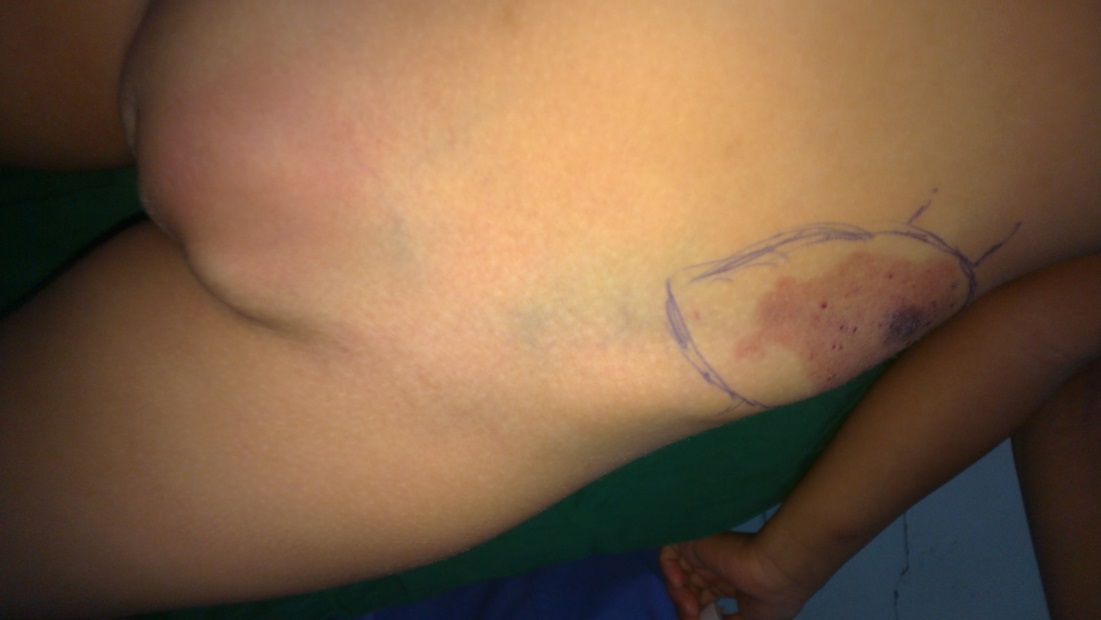 1. Localised CTSDs
With or Without angiodysplasia
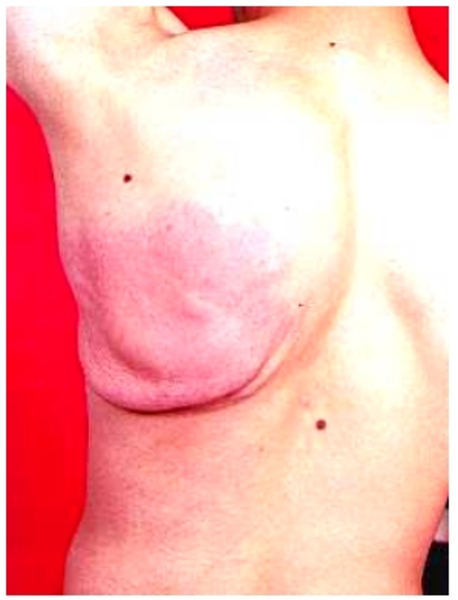 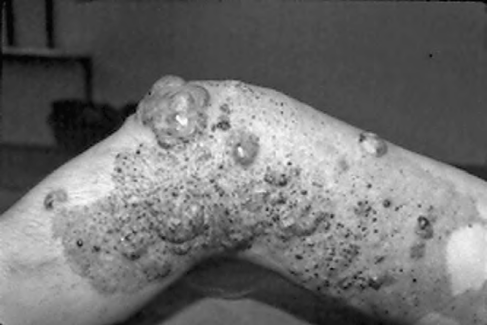 CLASSIFICATION
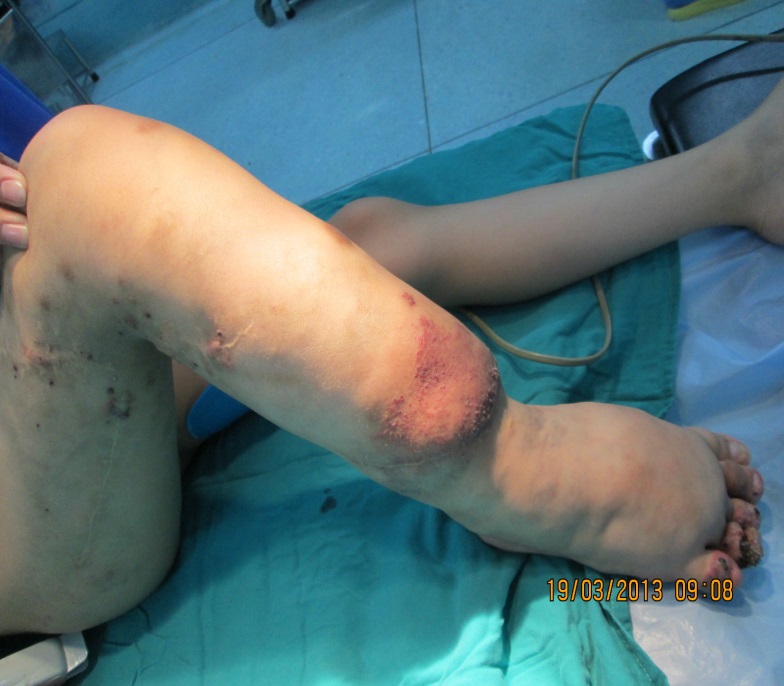 2. Segmental CSTDs Without Gigatism
With or Without angiodysplasia
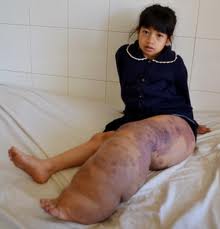 CLASSIFICATION
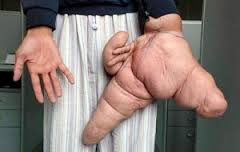 3. CSTDs with Gigantism
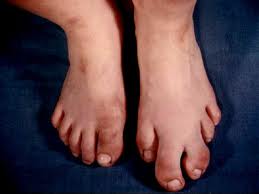 With or without angiodysplasia
CLASSIFICATION
4. Ectodermal CSTDs
# Giant nevus (pure or associated)
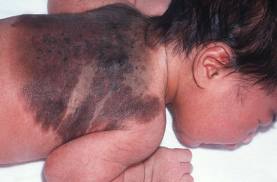 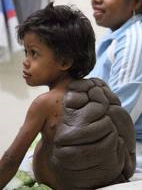 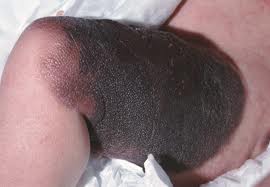 CLASSIFICATION
5. CSTDs in Recklinghausen’s disease
Not neurofibromatosis
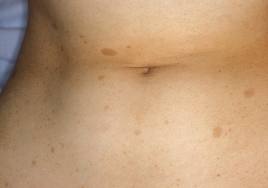 CLASSIFICATION – Martelli (1994)
Segmental dysplasia with or without gigantism 

Neuroectodermal dysplasia (in von Recklinghausen's disease and nevi)
Comments - similarities
Anomalies remains identical throughout life

Growth of dysplasia remains stable, similar rate with body growth

CSTDs are benign lesionsand do not involve muscle or main deep vessel
Treament
Medical care: symptomatic
Compression garments
Pain management
Antibiotics, corticosteroids
Anticoagulant therapy
Surgical care: depends of types of dysplasias
Operation: Dysplasias Resection
Endovascular intervention: Embolisation
Sclerotherapy: Alchohol 99.5o, Bleomycin
Surgical care
Operation:CSTD is a benign malformationNo recurrence

Embolisation: fast-flow vascular malformation
			(ateriovenous fistulas)
Sclerotherapy: slow-flow vascular malformation
			  (venous lakes)
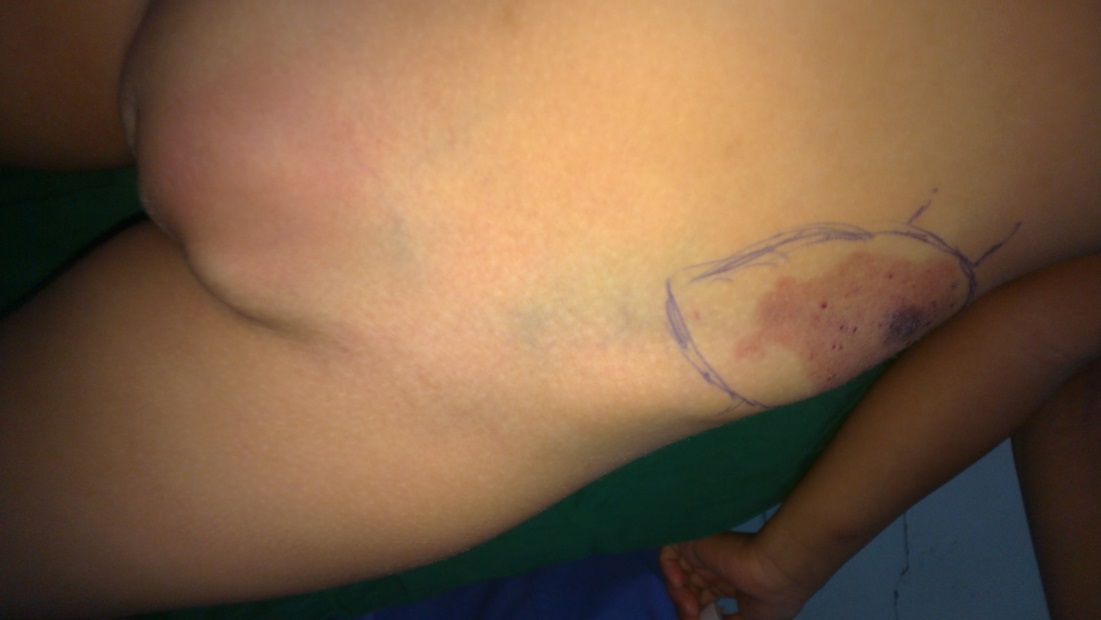 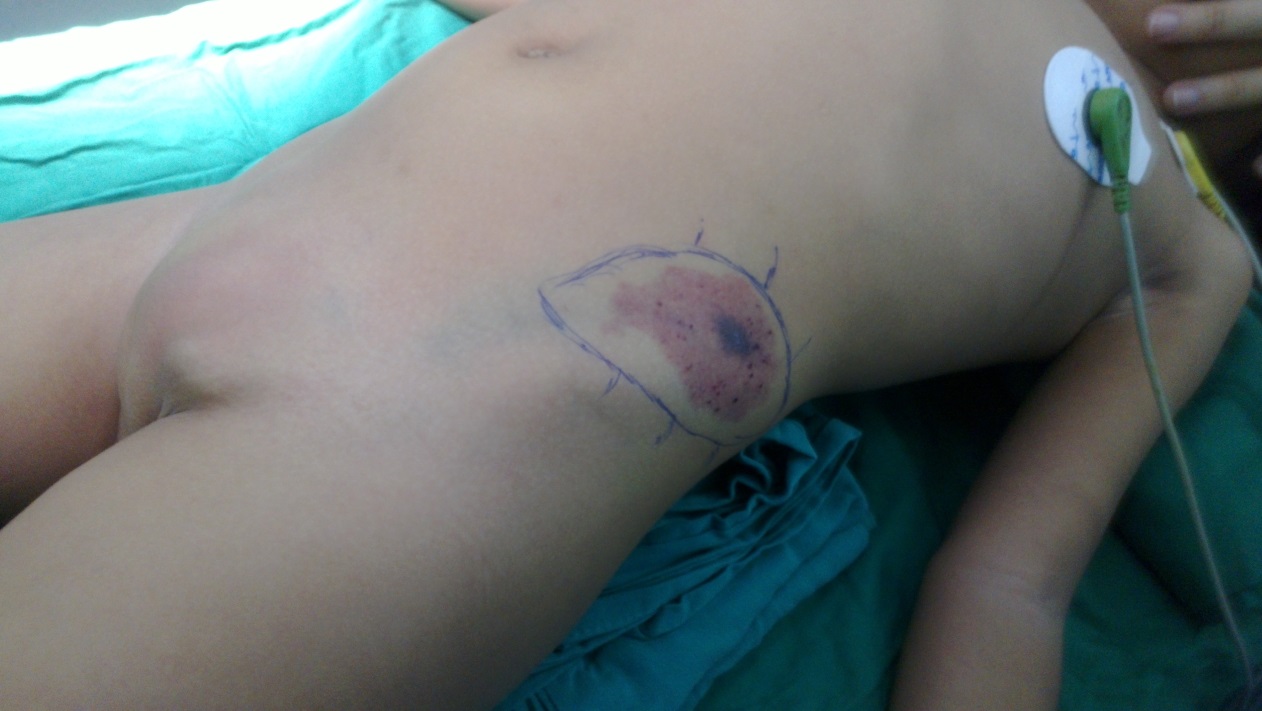 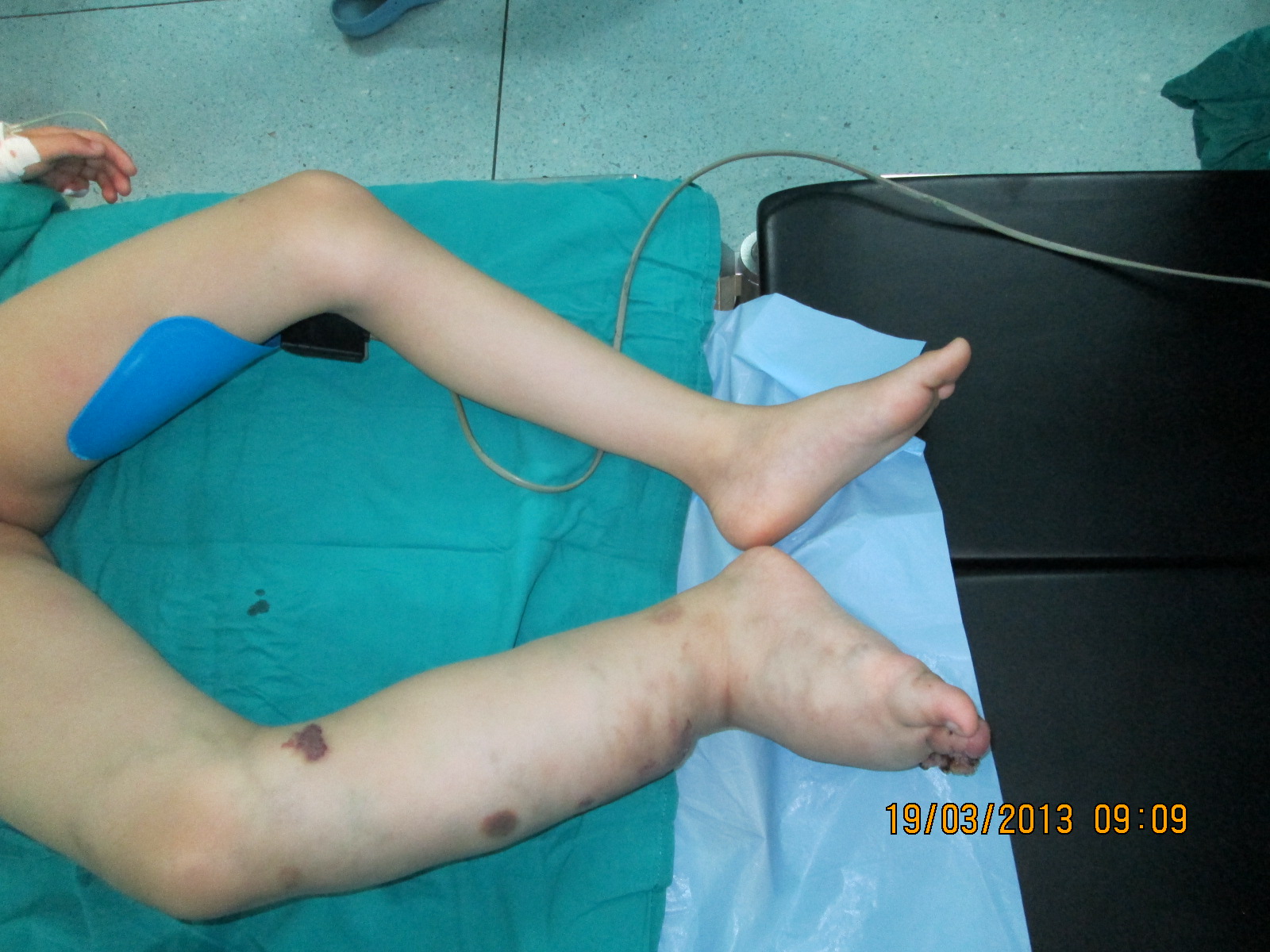 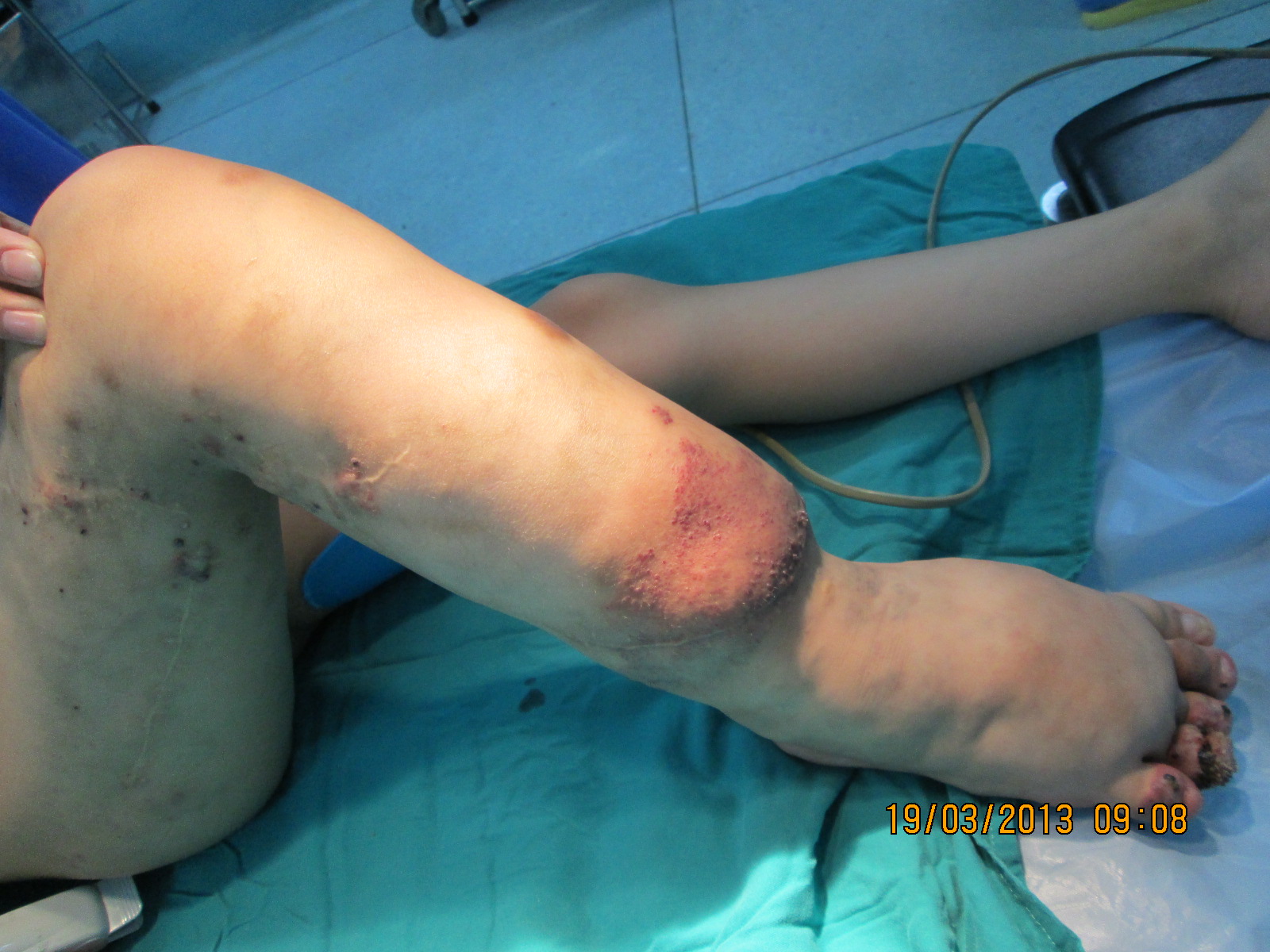 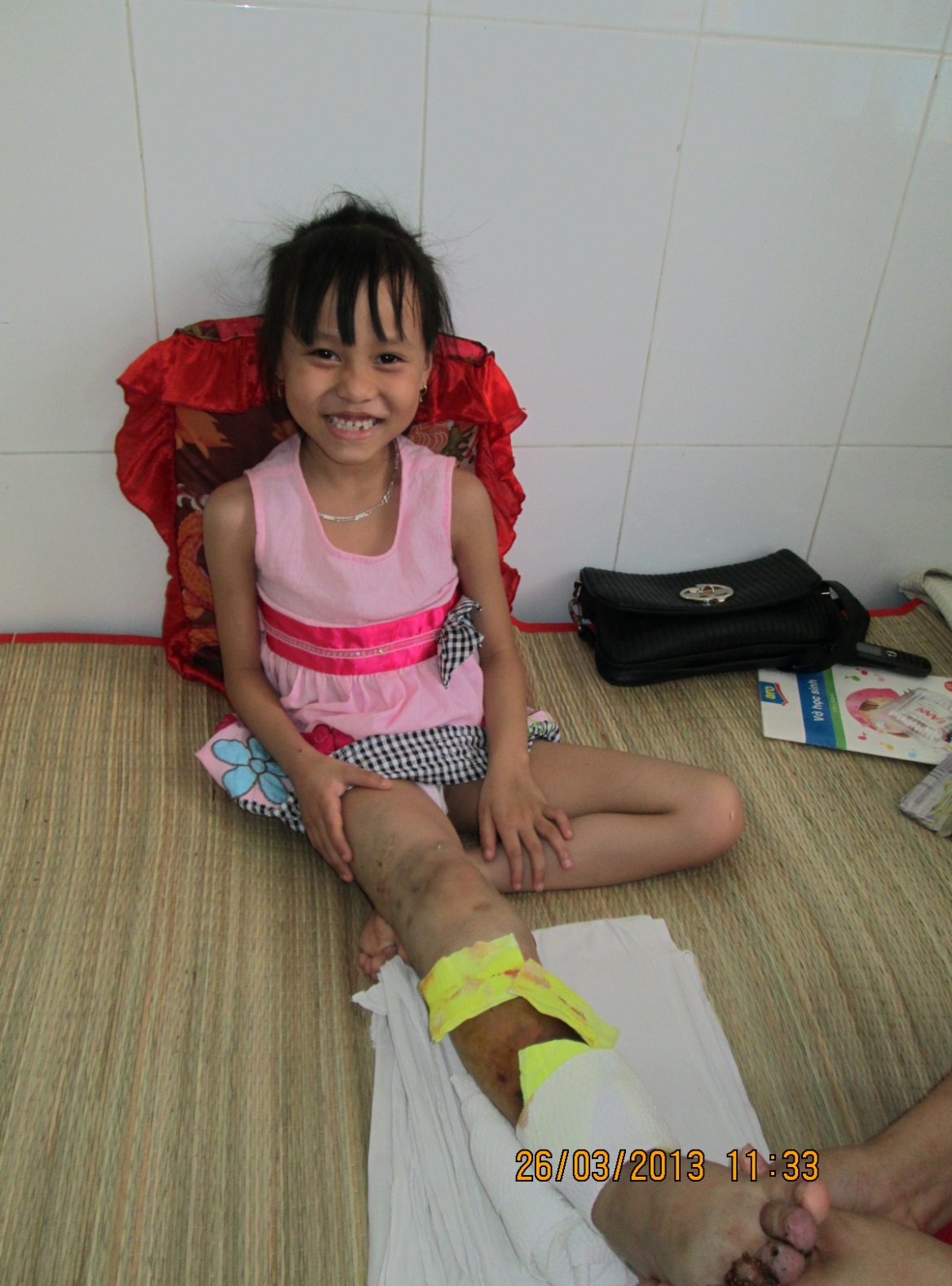 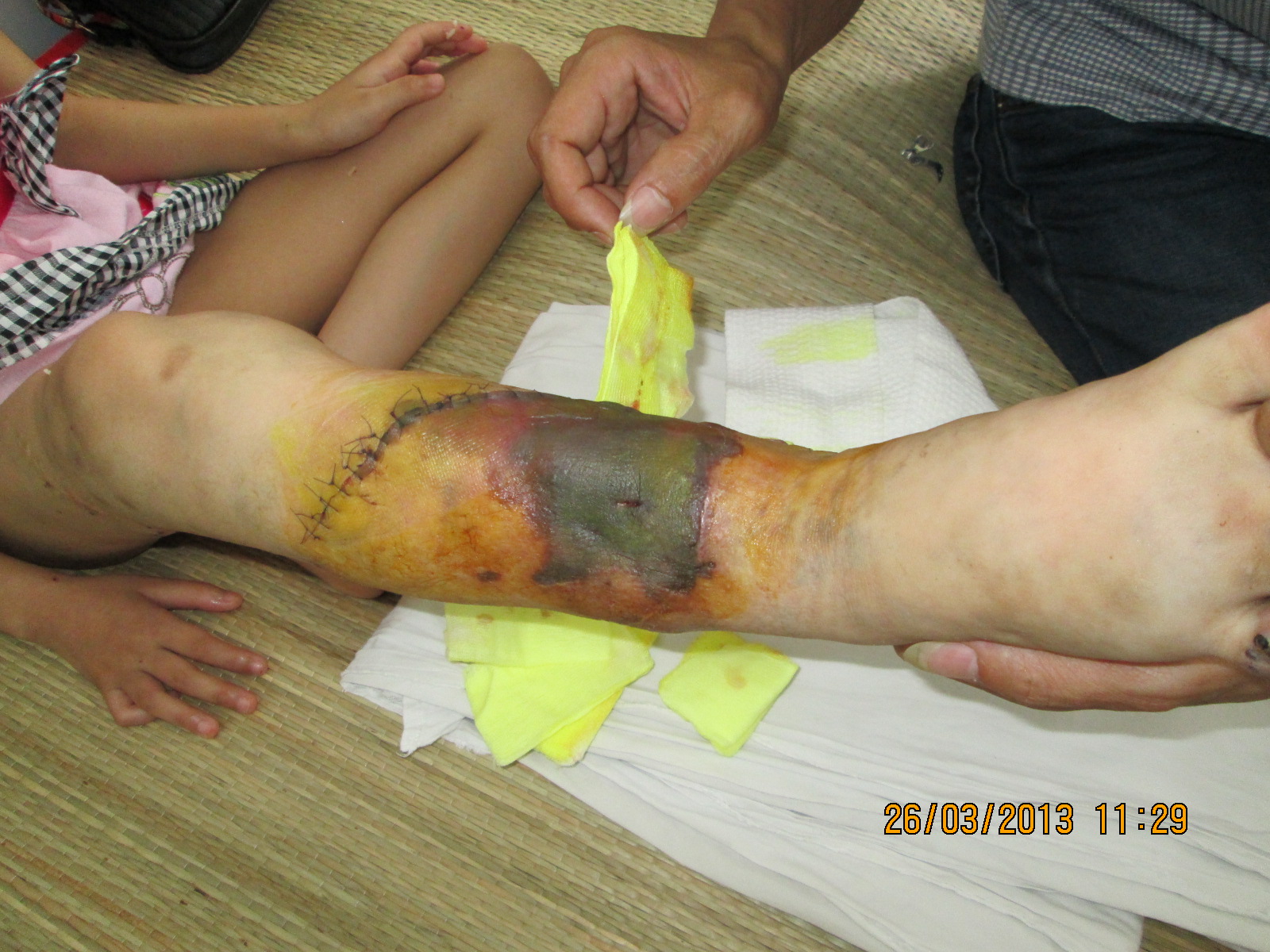 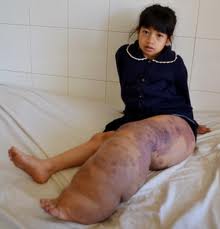 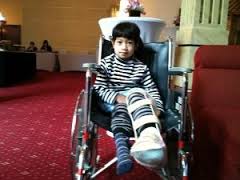 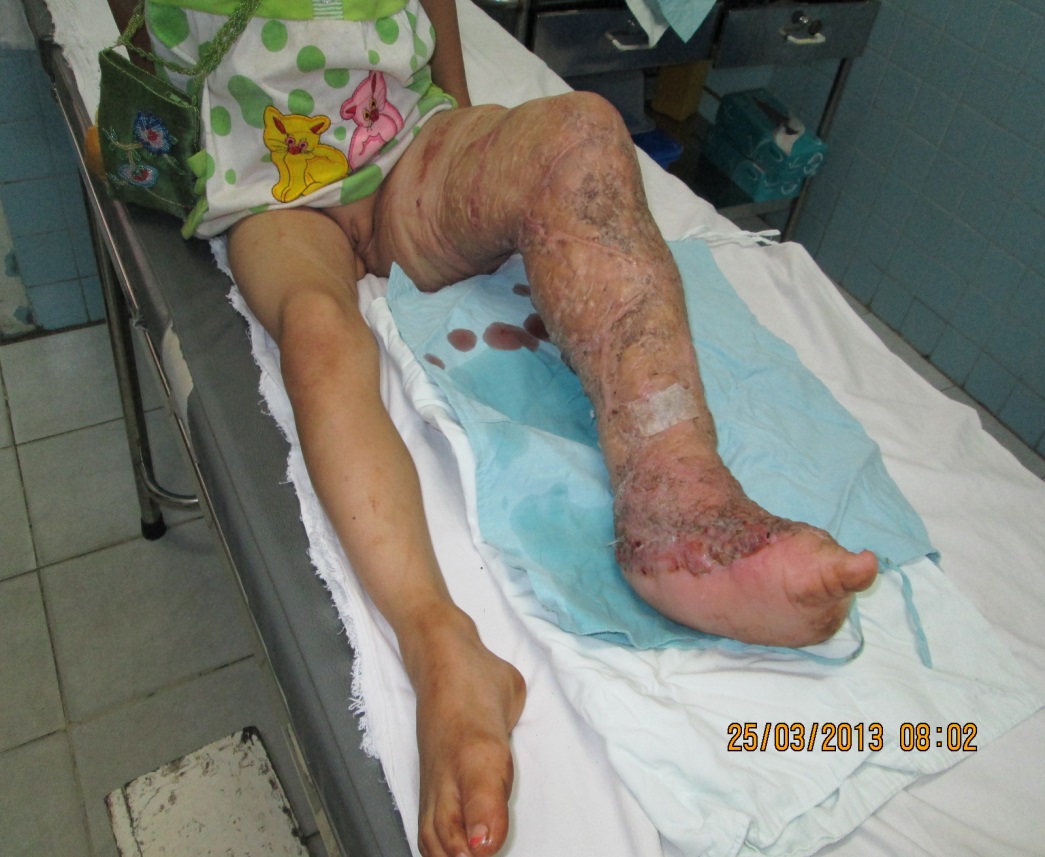 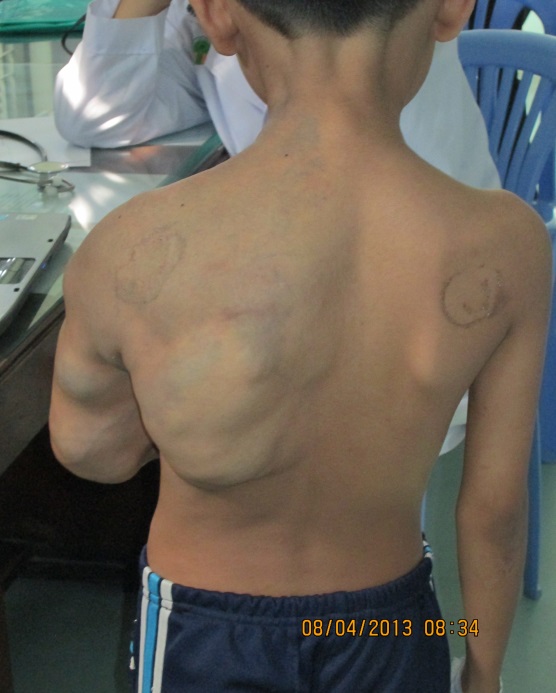 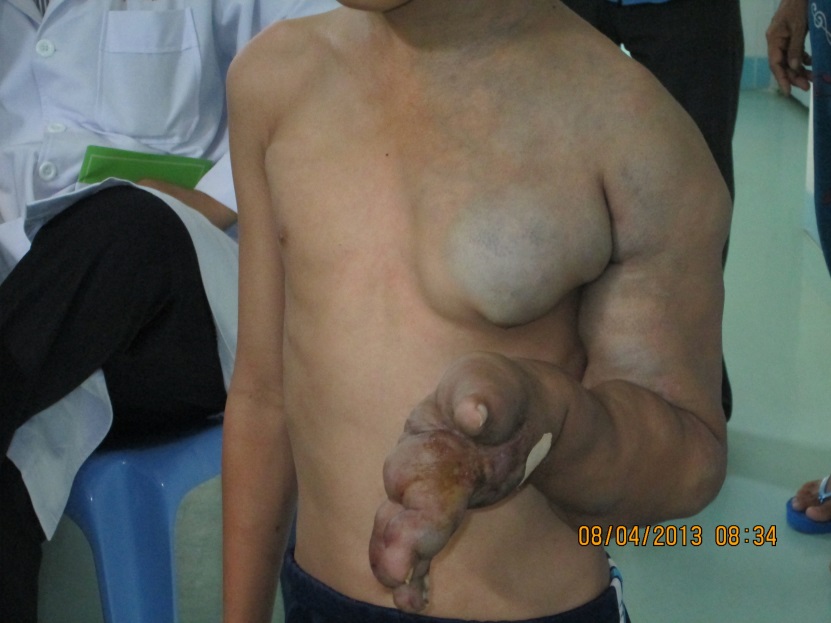 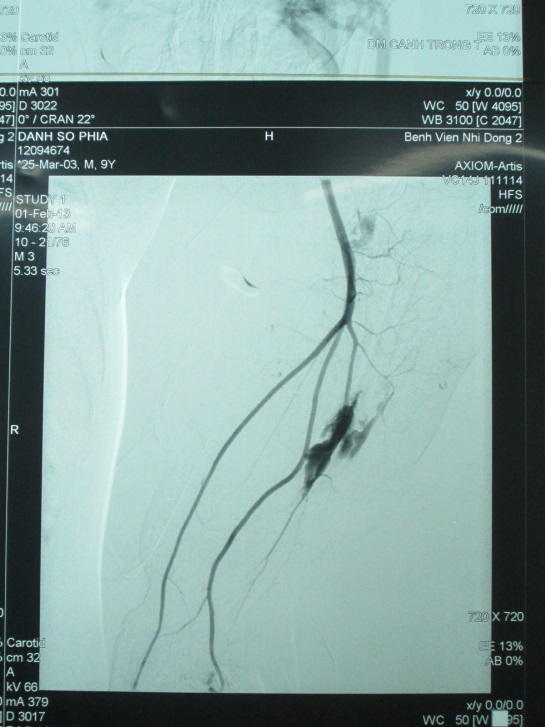 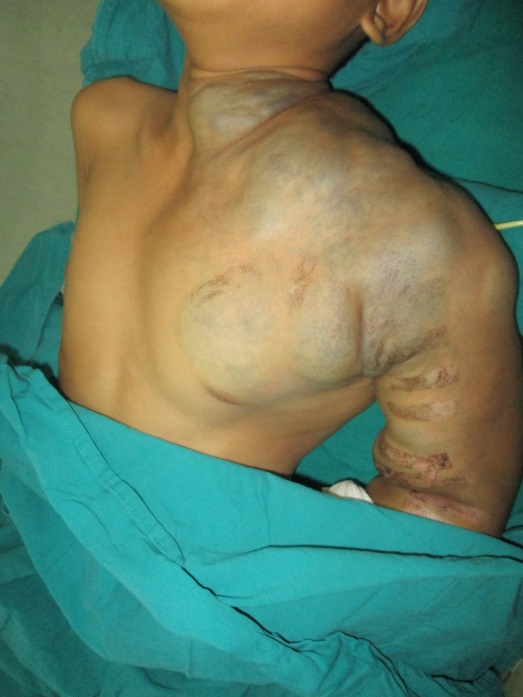 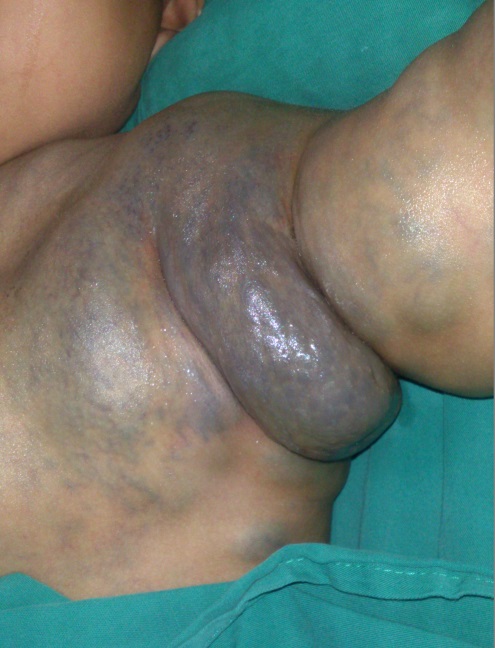 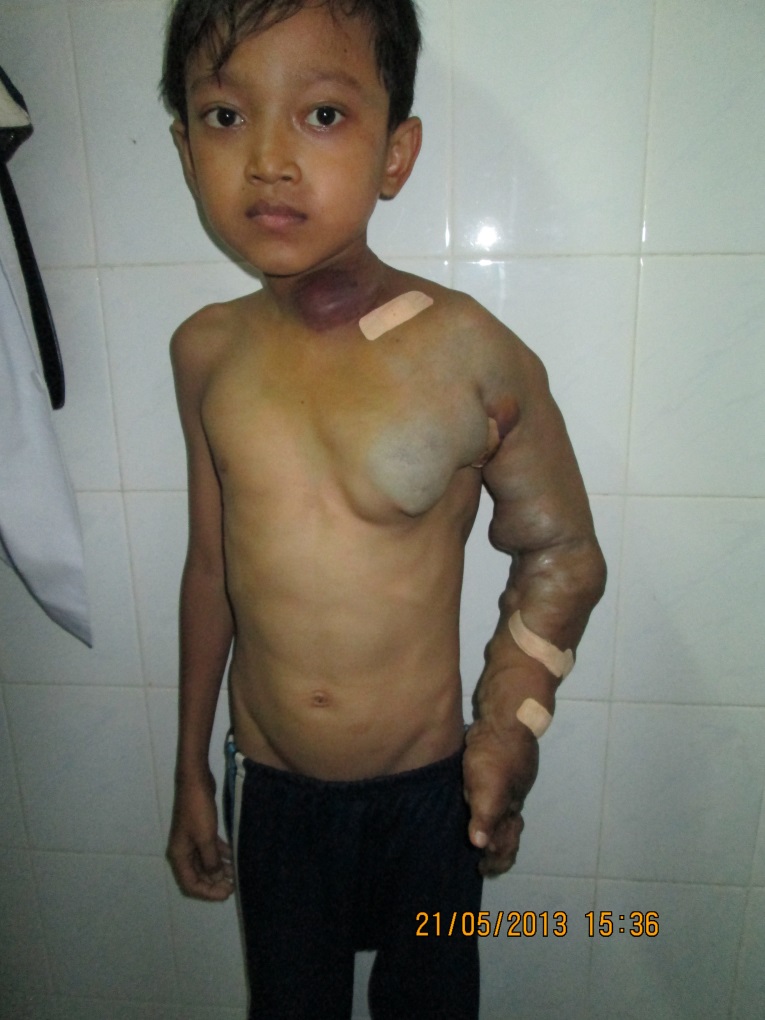 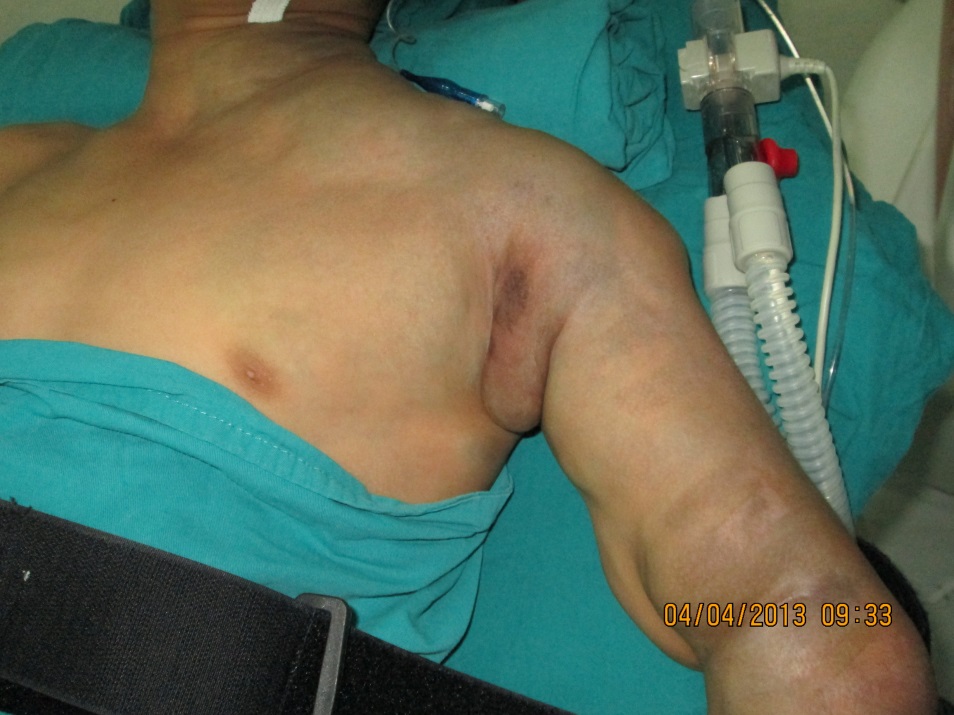 THANK YOU FOR YOUR ATTENTION